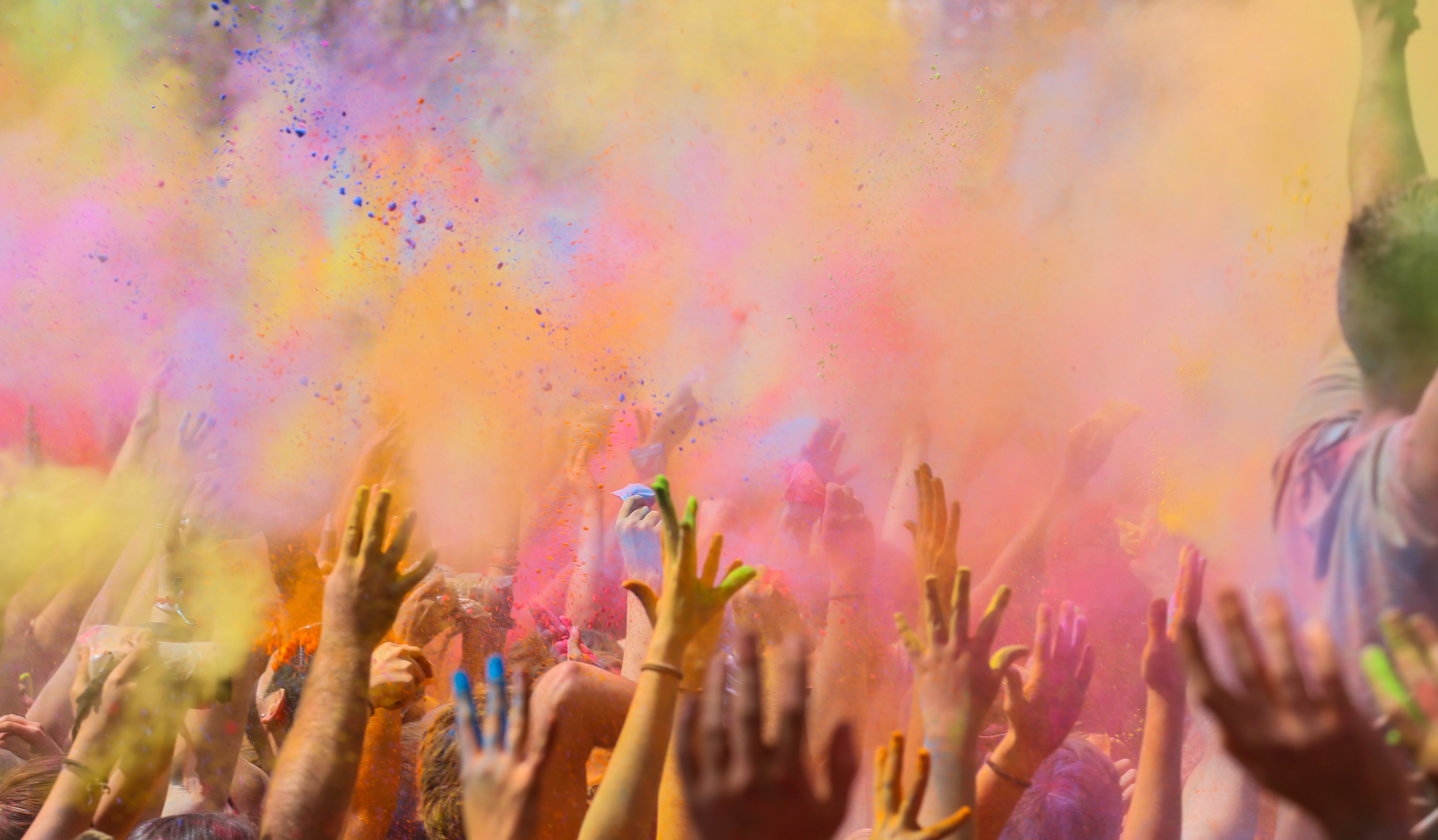 PowerPoint Arts and Music Event Proposal Template Example
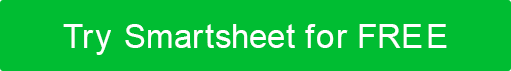 RHYTHM & HUES: Music and Art Fusion Festival
Submission Date: MM/DD/YY
Your logo here
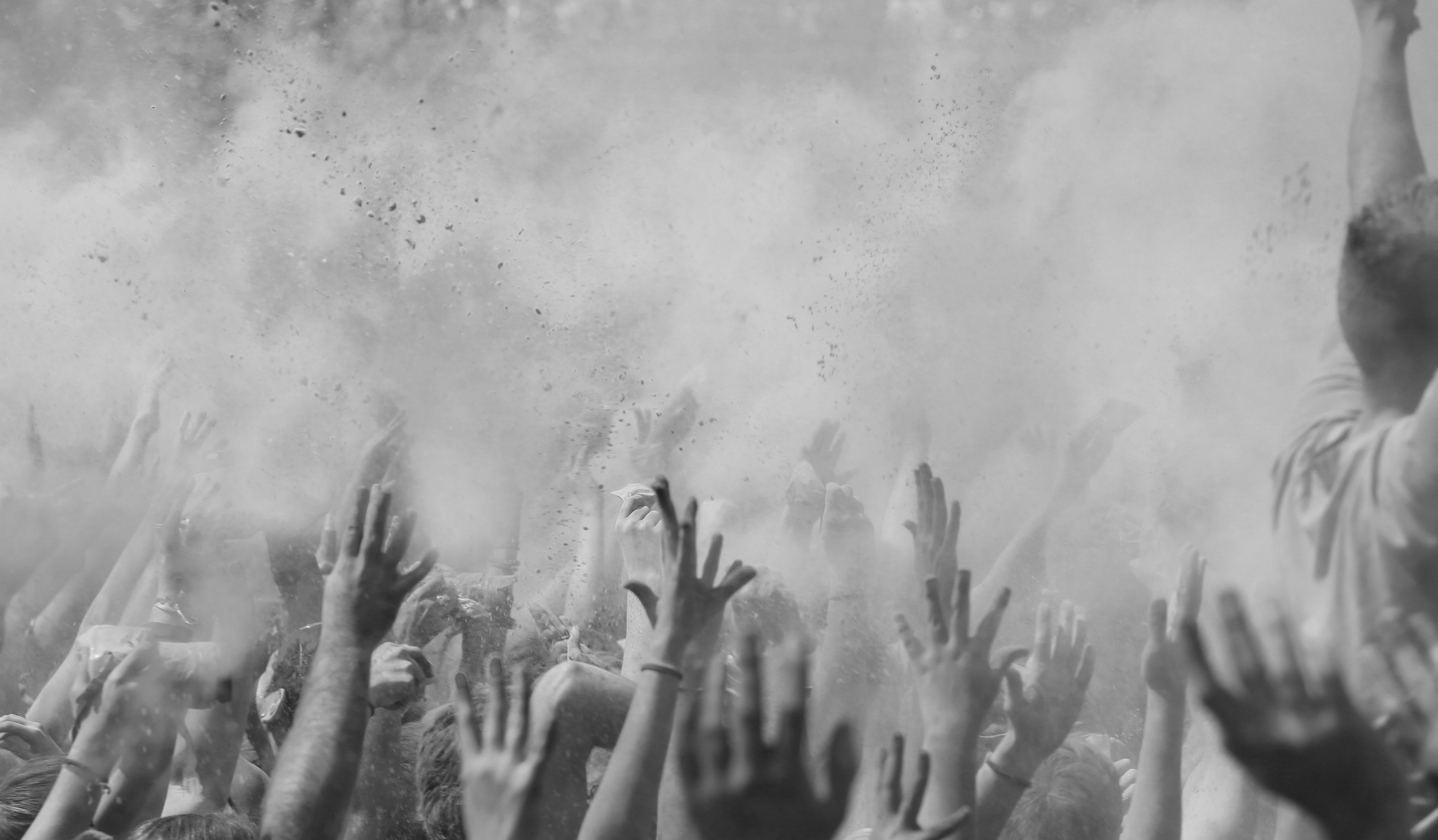 CONTENTS
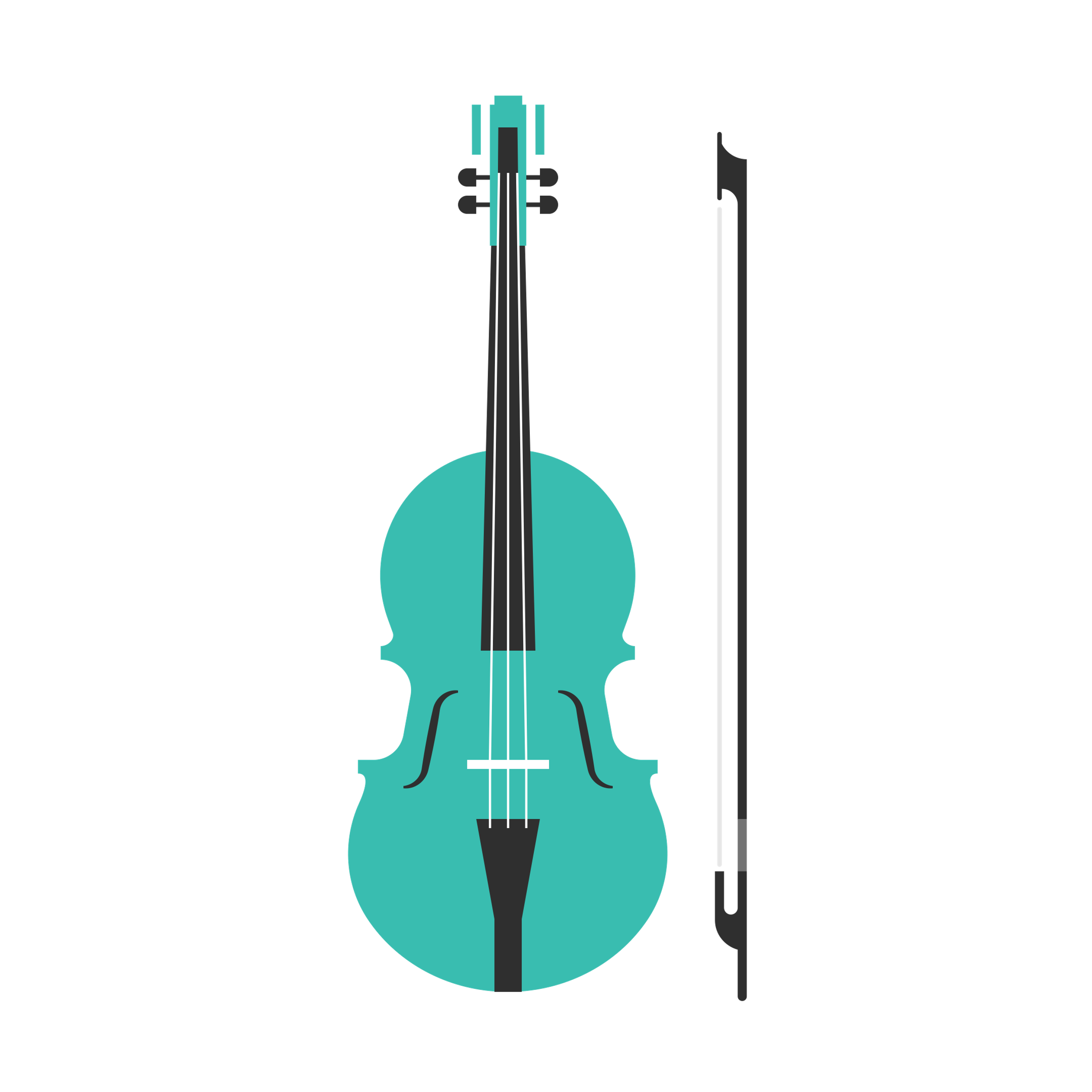 1
6
MARKETING AND OUTREACH STRATEGY
EVENT CONCEPT AND THEME
7
SPONSORSHIP OPPORTUNITIES
2
TARGET AUDIENCE AND COMMUNITY IMPACT
8
BUDGET OVERVIEW
3
FEATURED ARTISTS AND PERFORMANCES
9
4
VENUE AND ATMOSPHERE
PAST EVENT SUCCESSES
10
5
CLOSING AND CALL TO ACTION
SCHEDULE OF EVENTS
1. EVENT CONCEPT AND THEME
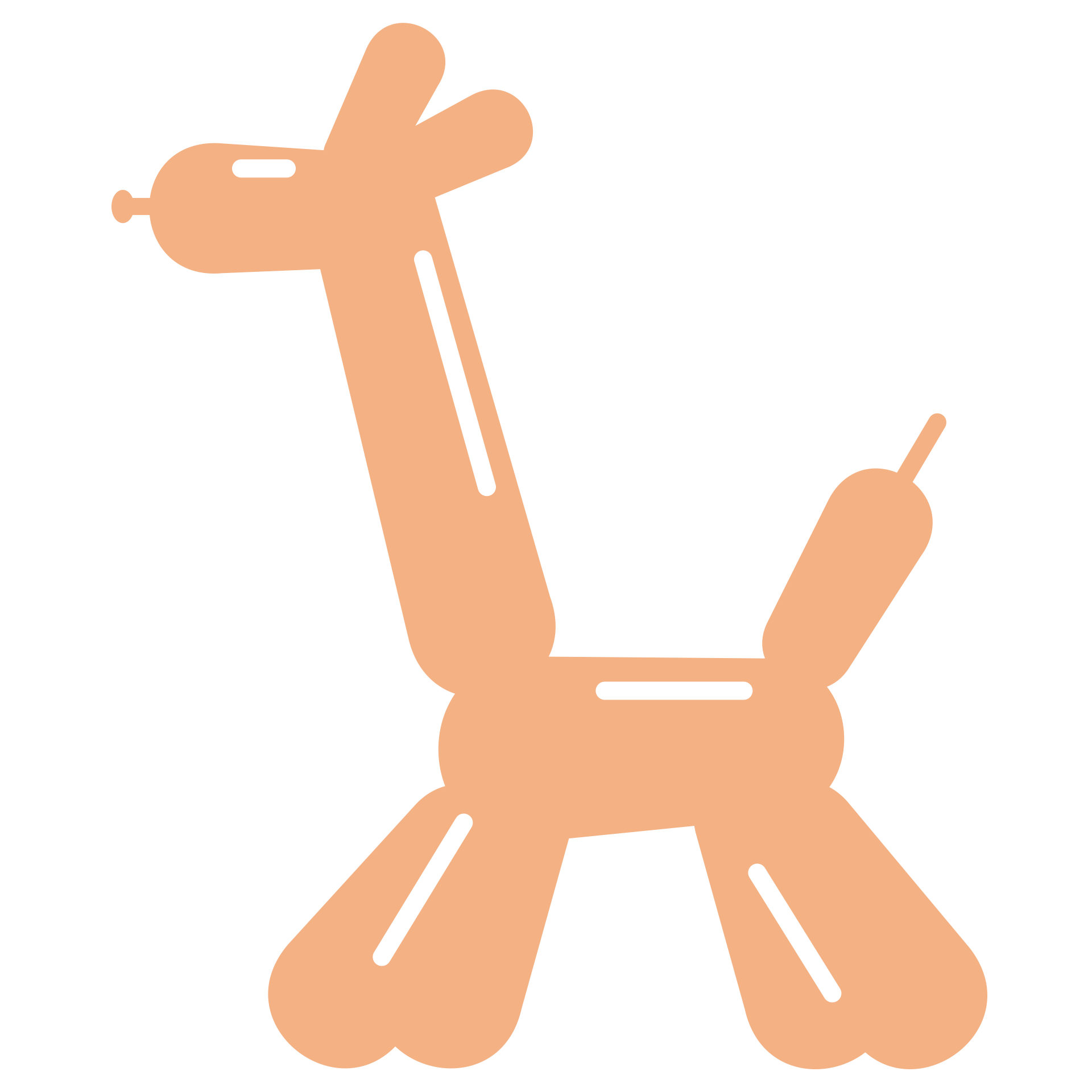 Welcome to "Rhythm and Hues," a proposal for a unique festival that combines exhilarating musical performances with captivating visual art displays. Designed for promoters and organizers of cultural events, this template outlines a comprehensive framework to ensure the successful execution of a culturally enriching festival.
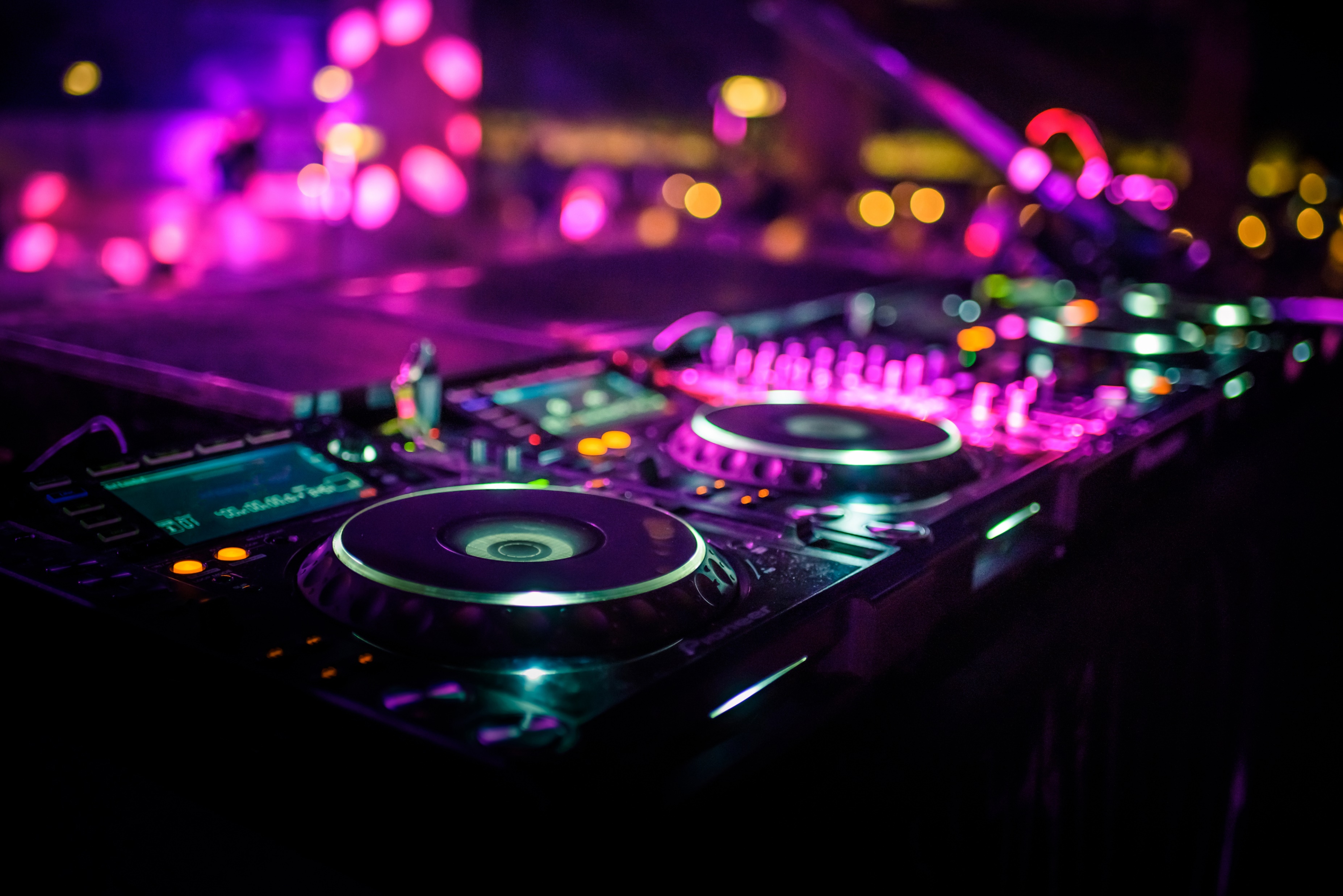 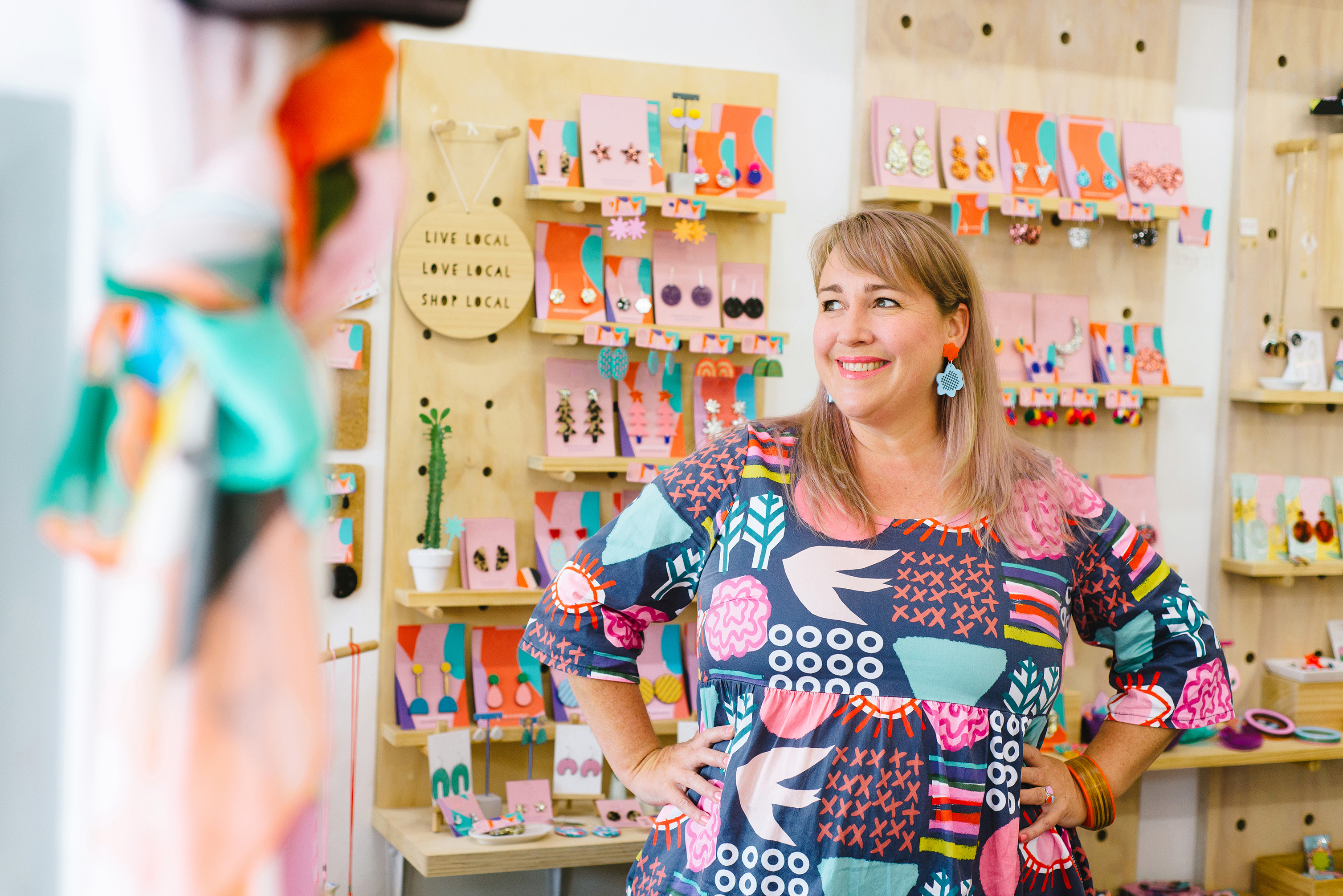 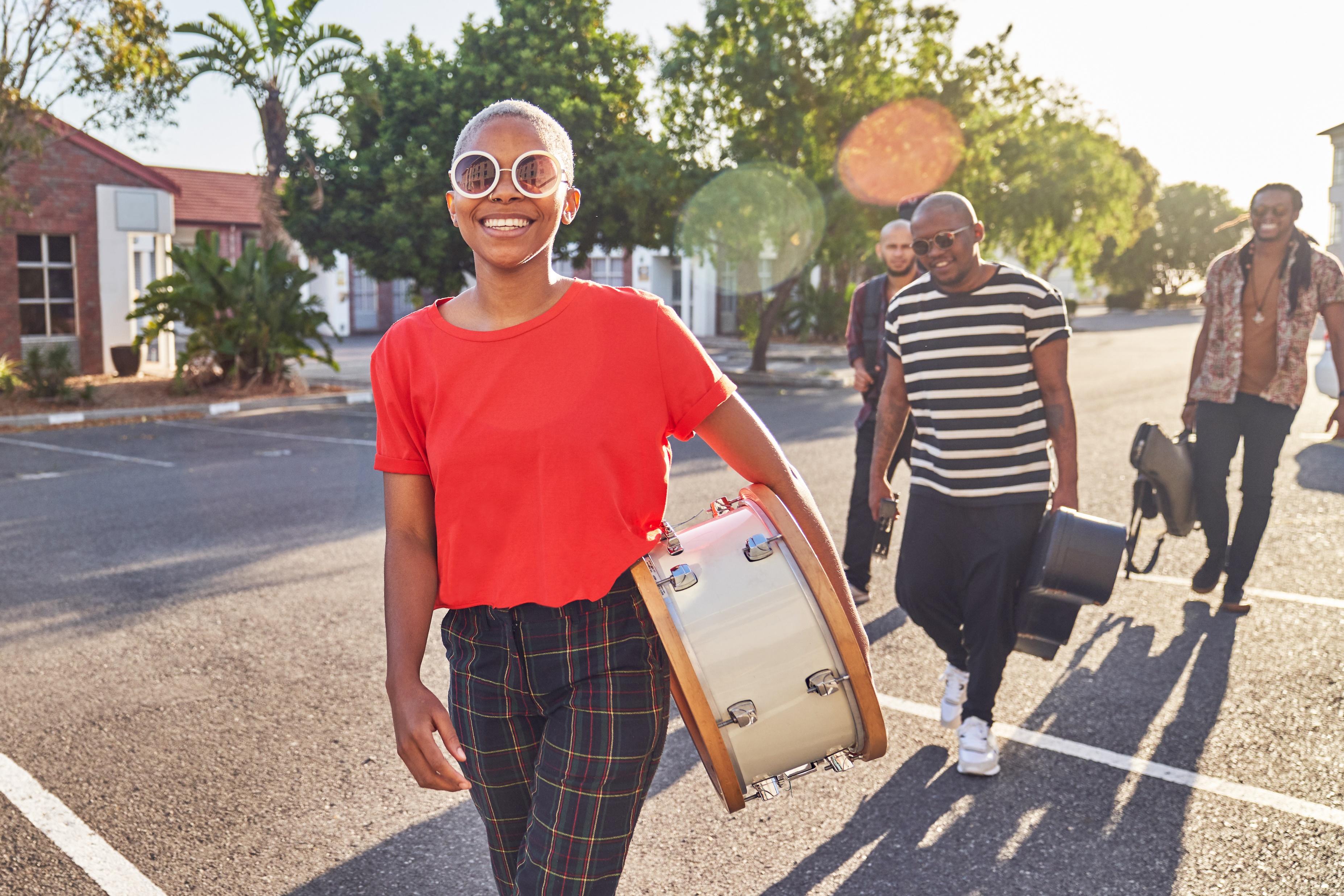 Concept: A two-day outdoor festival that blends live music performances with interactive art installations, creating a sensory experience that celebrates creativity and community.
Proposed Dates: July 14-15, 20XX
Location: Greenfield Park, Downtown Metropolis
Objectives: To foster a deeper appreciation for music and visual arts within the community, encourage participation from local and national artists, and provide a platform for emerging talent.
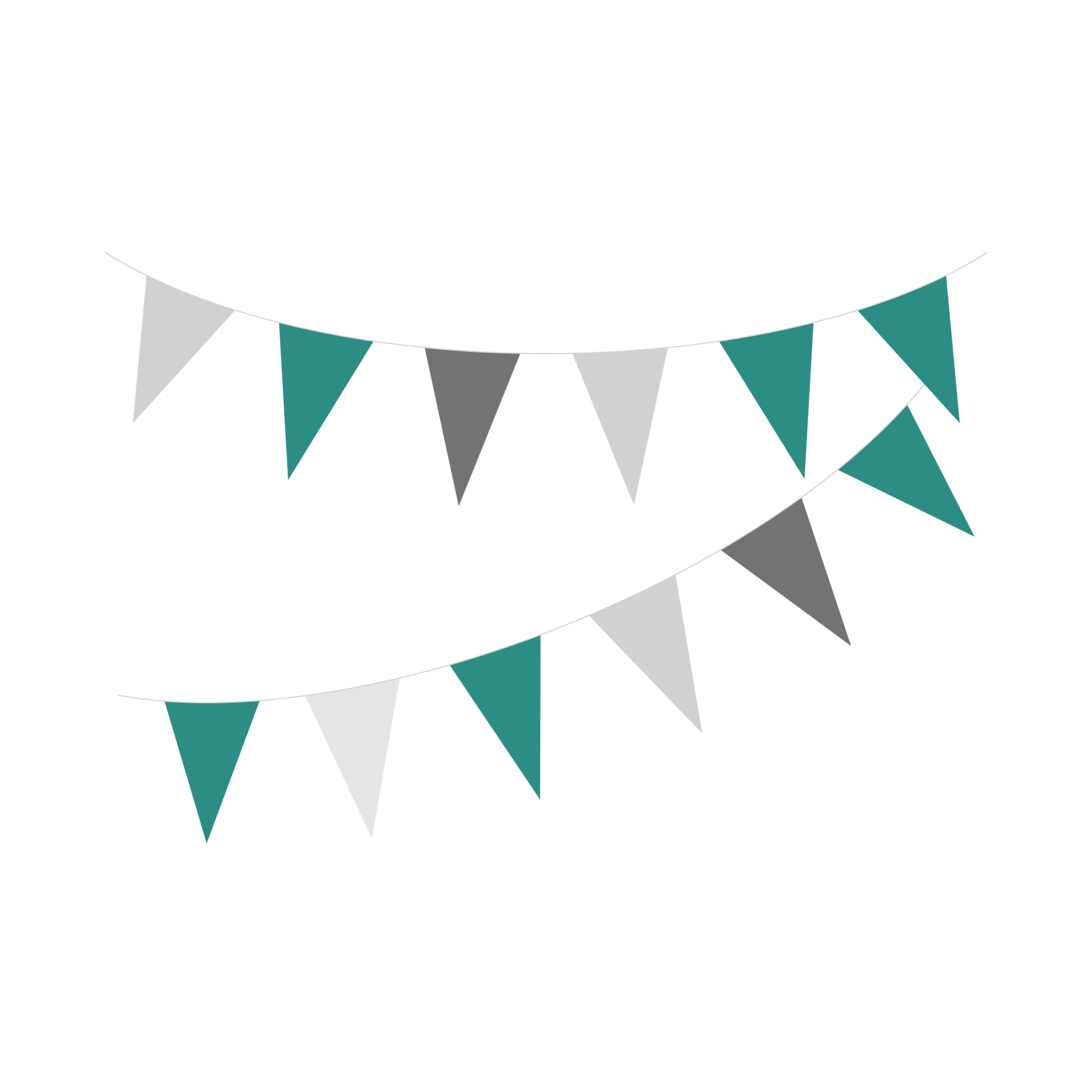 2. TARGET AUDIENCE
The festival aims to attract a diverse crowd with its eclectic mix of genres and art forms.
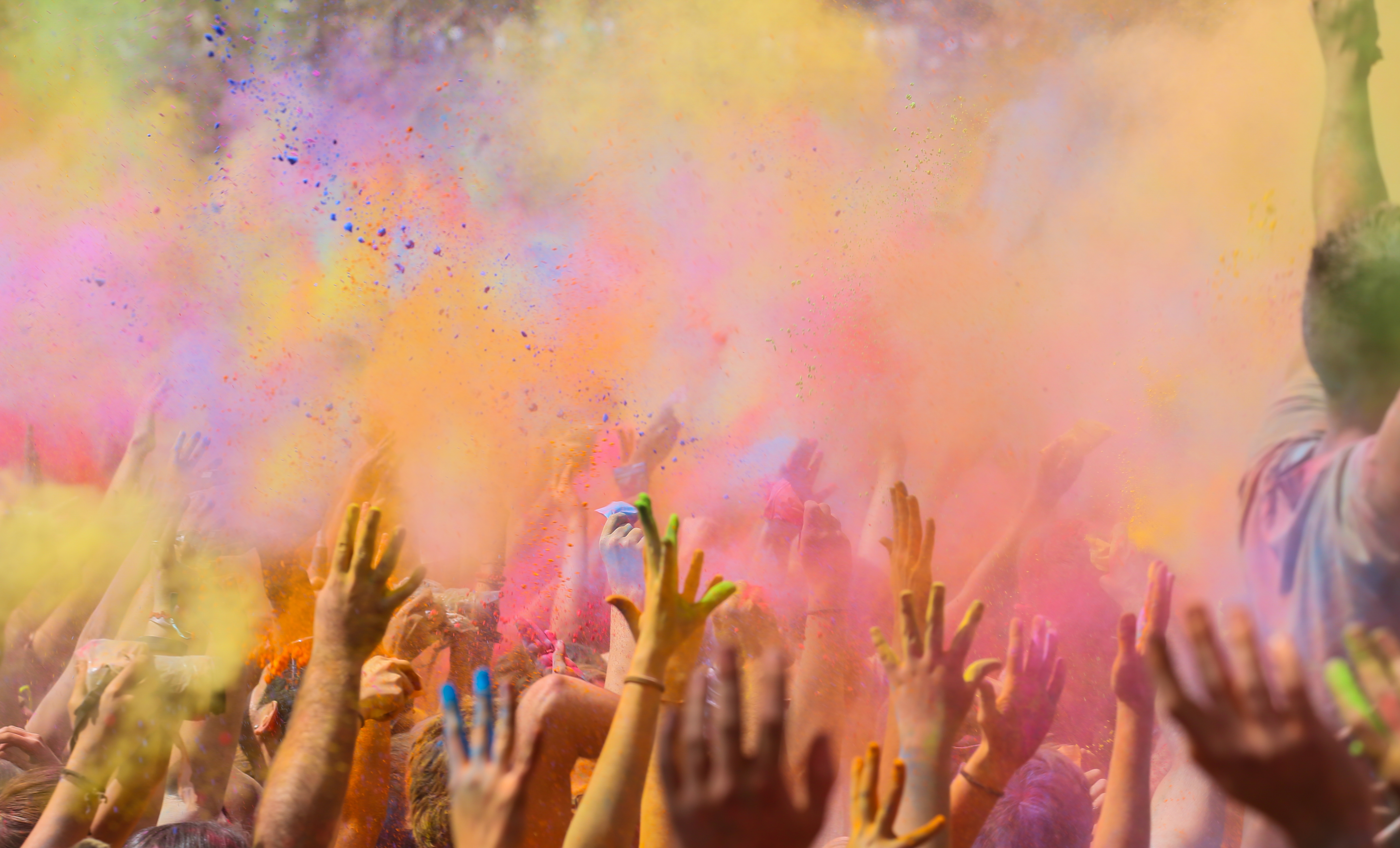 3. FEATURED ARTISTS AND PERFORMERS
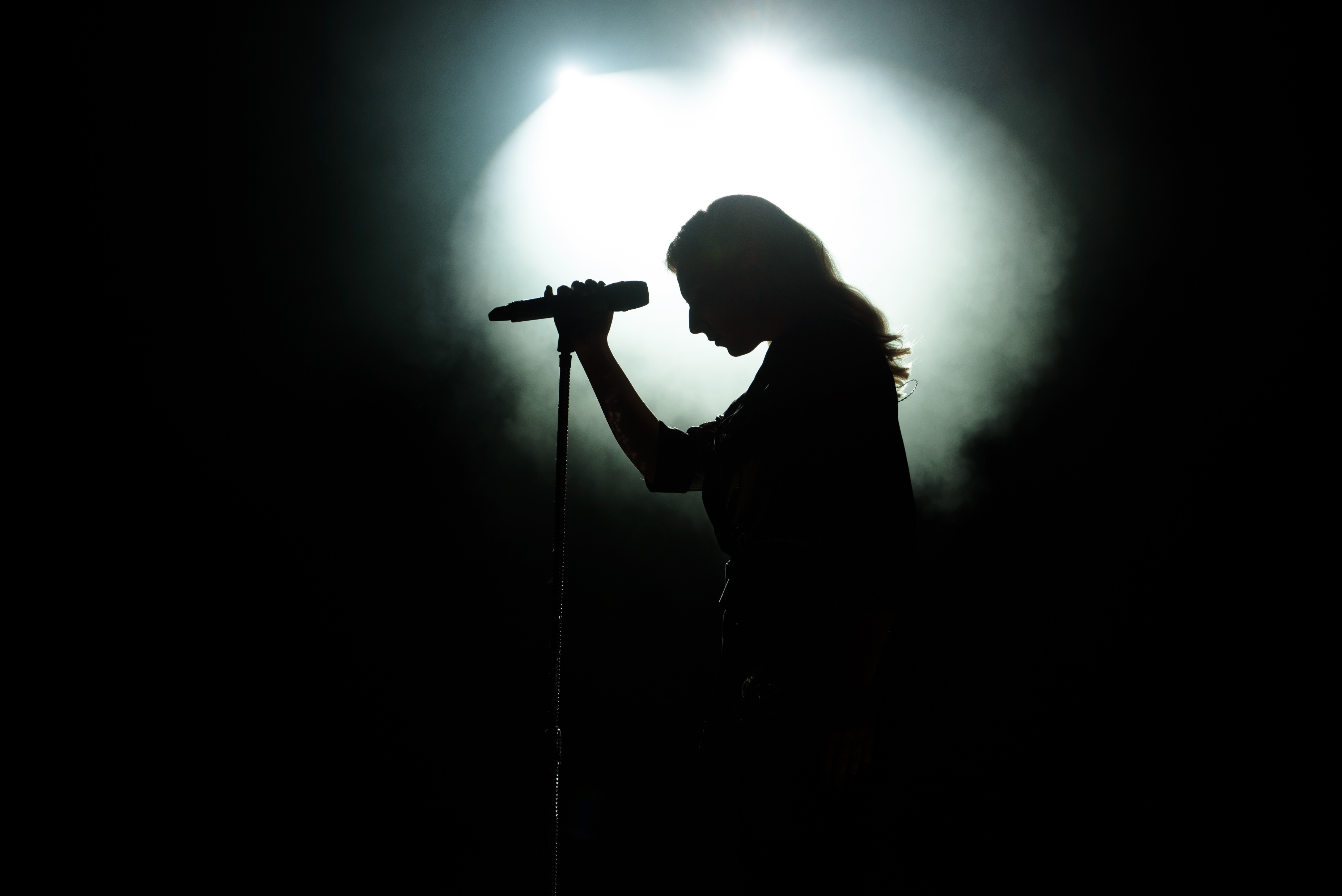 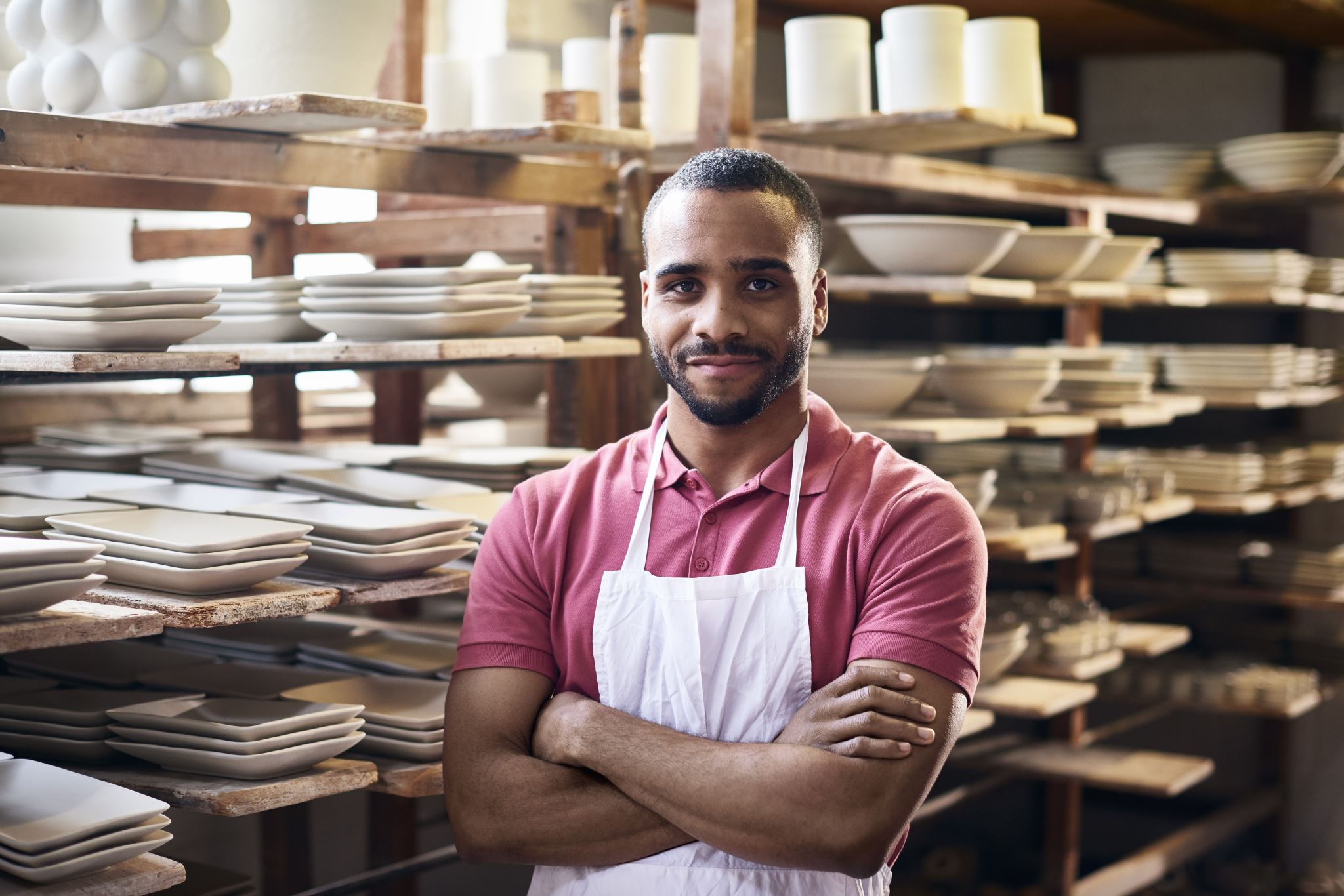 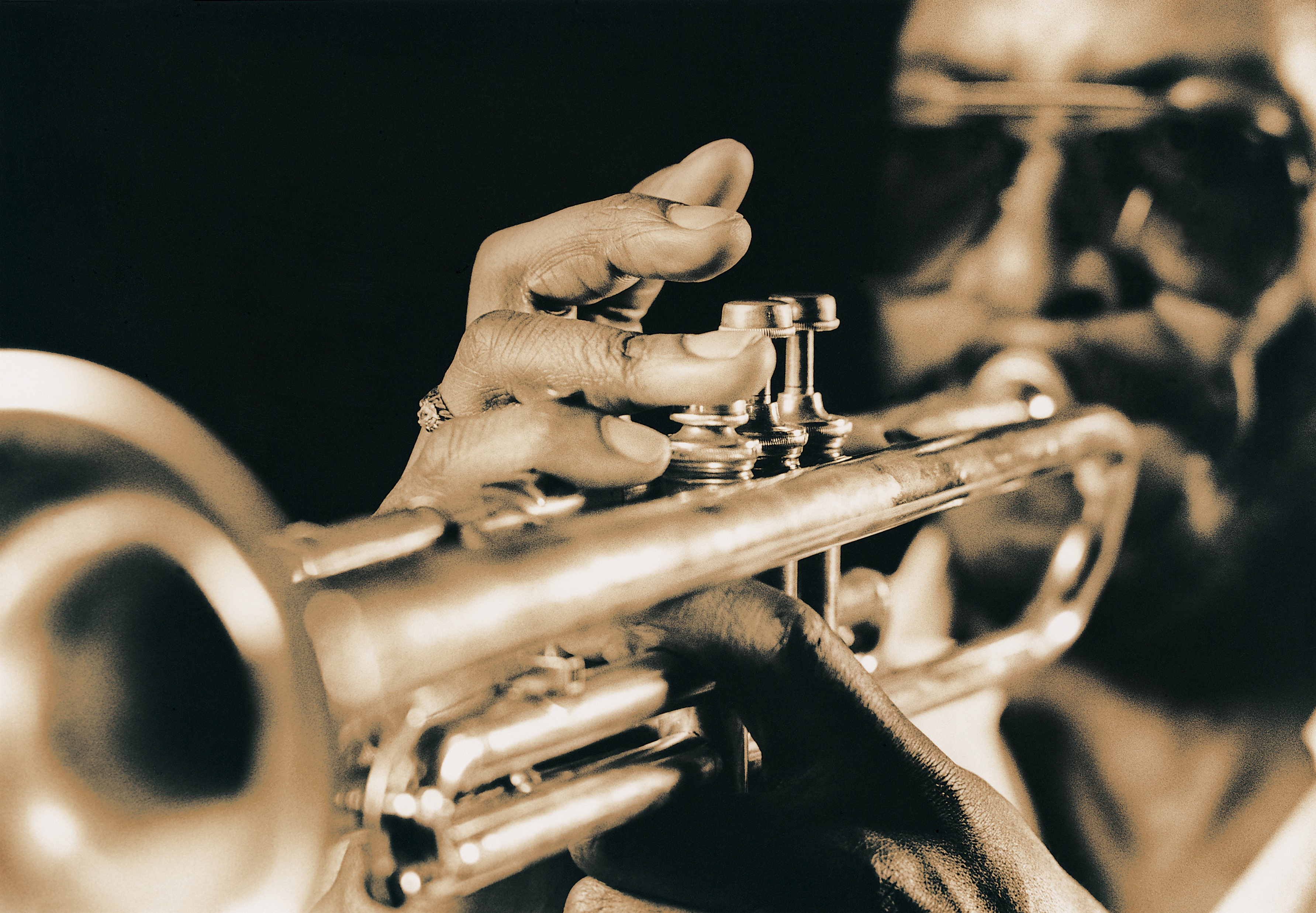 Pottery and Sculpture by Roger R.
The Azure Band
The Eclipse Trio
Indie rock group with a vibrant sound – headline performer
Traditional jazz meets electronic beats – late night dance set
Interactive light sculpture garden – evening attraction
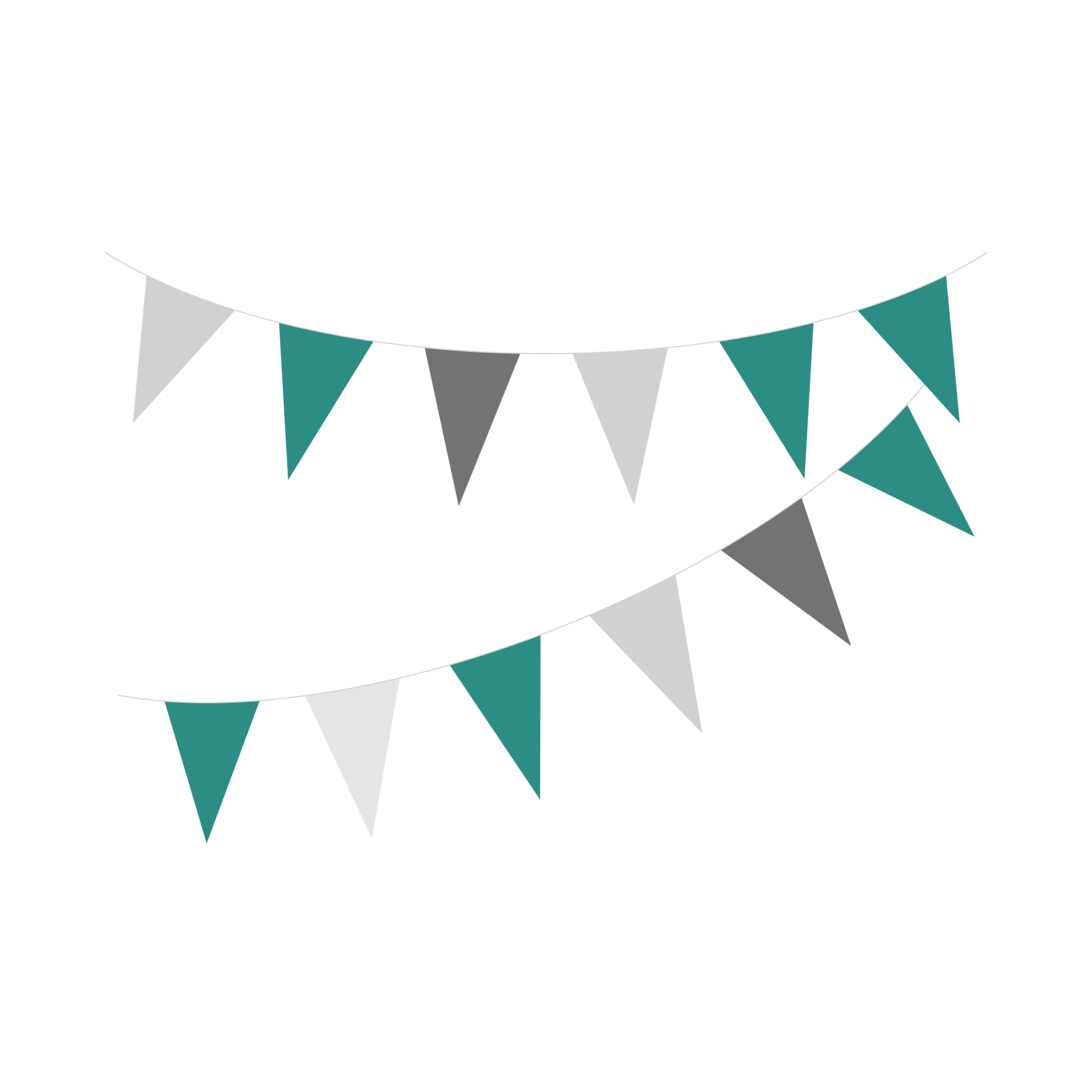 4. VENUE AND ATMOSPHERE
Greenfield Park - Offers a natural amphitheater setting, art exhibit space, and vendor areas.
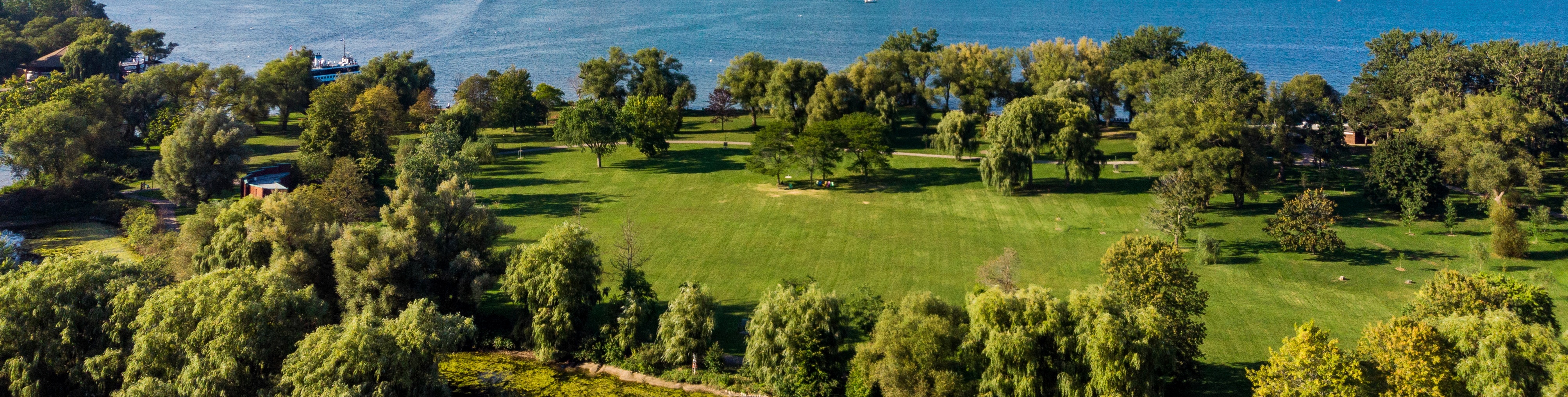 AREA A is for show tents
AREA C is for food vendors and tables
AREA B is for art vendors
5. SCHEDULE OF EVENTS
TODAY
Due 00/00
Due 00/00
Milestone 1
Needs Review
Milestone 1 – 00/00
Due 00/00
Due 00/00
Due 00/00
Due 00/00
Due 00/00
Task Owner 7
Task Owner 5
Task Owner 3
Task Owner 1
Task Owner 8
Task Owner 6
Task Owner 4
Task Owner 2
6. MARKETING AND OUTREACH STRATEGY
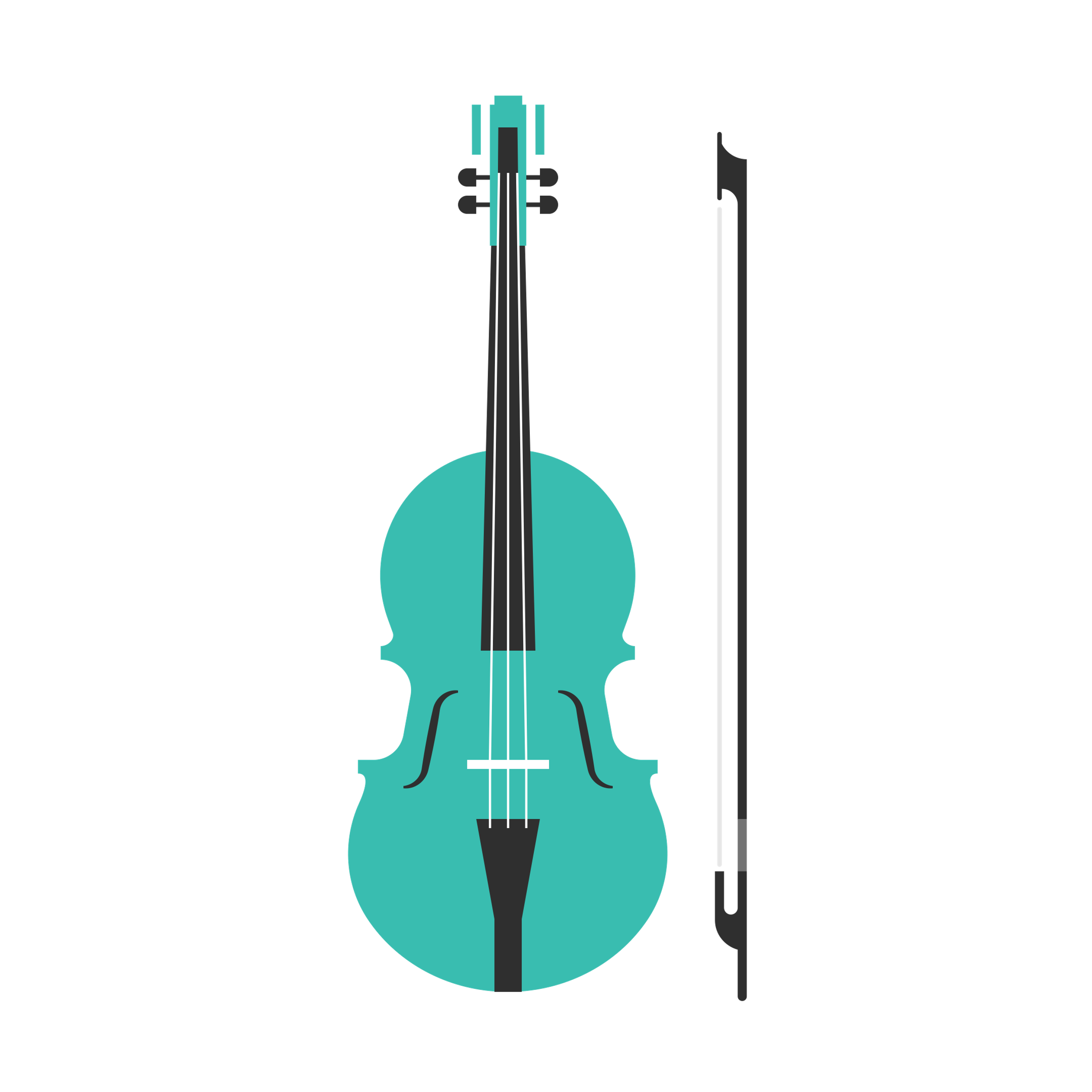 Utilize social media campaigns, local radio partnerships, and art influencer collaborations to generate buzz. Promotional materials include vibrant posters, teaser videos featuring artists and performers, and early bird ticket promotions.
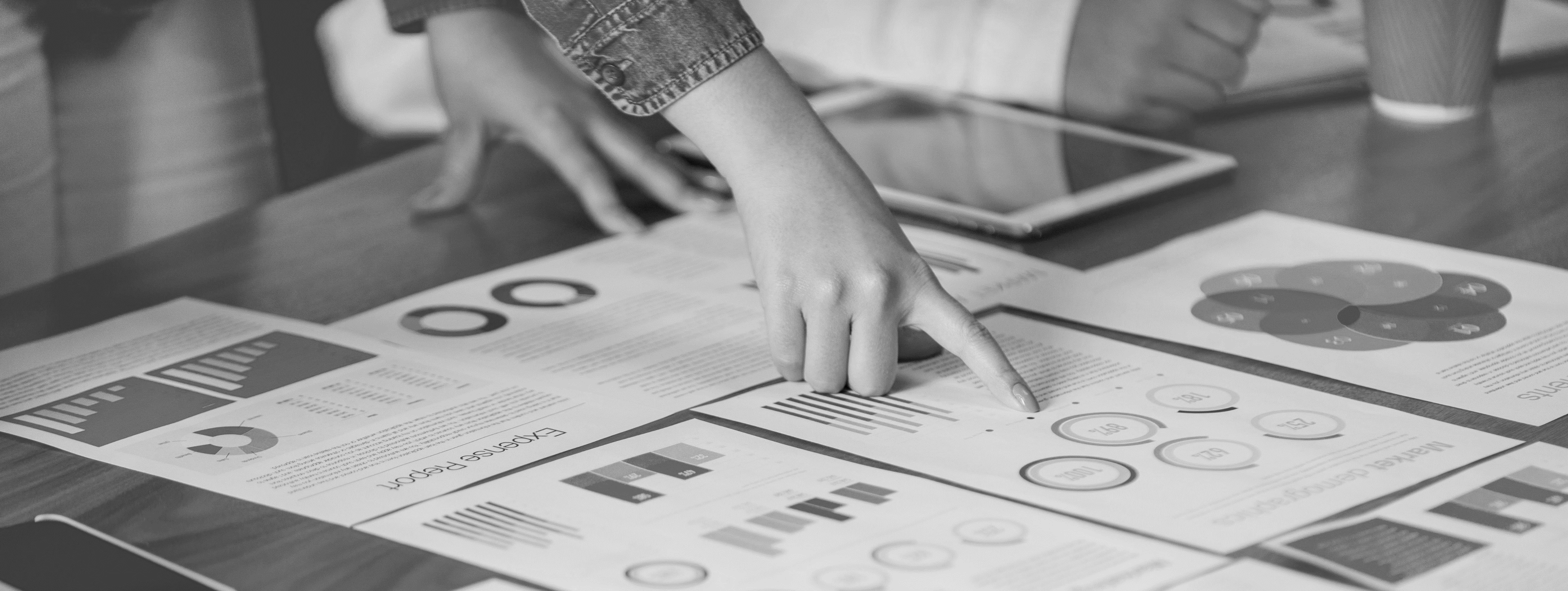 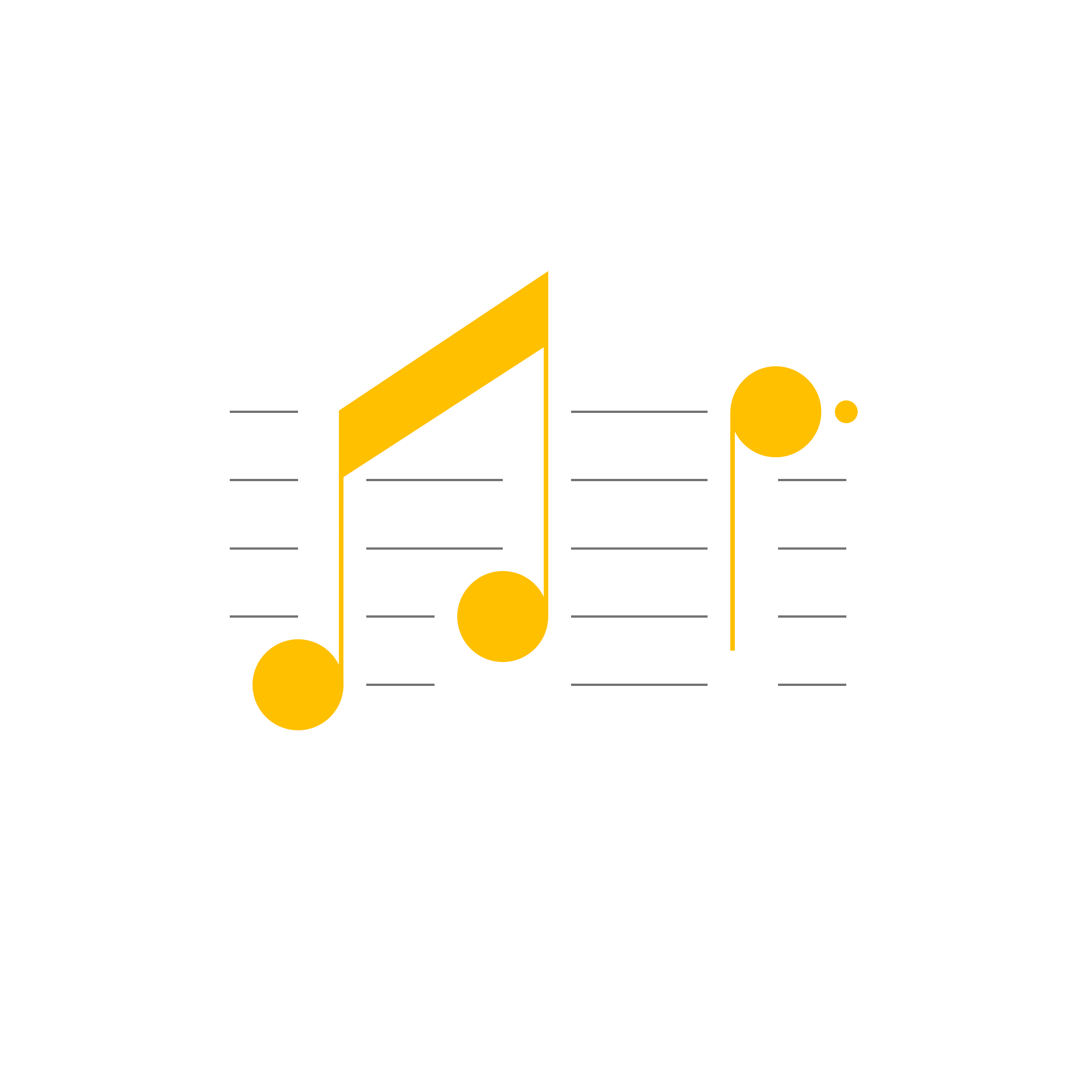 7. SPONSORSHIP OPPORTUNITIES
Various sponsorship levels with corresponding benefits, tailored to arts and music supporters.
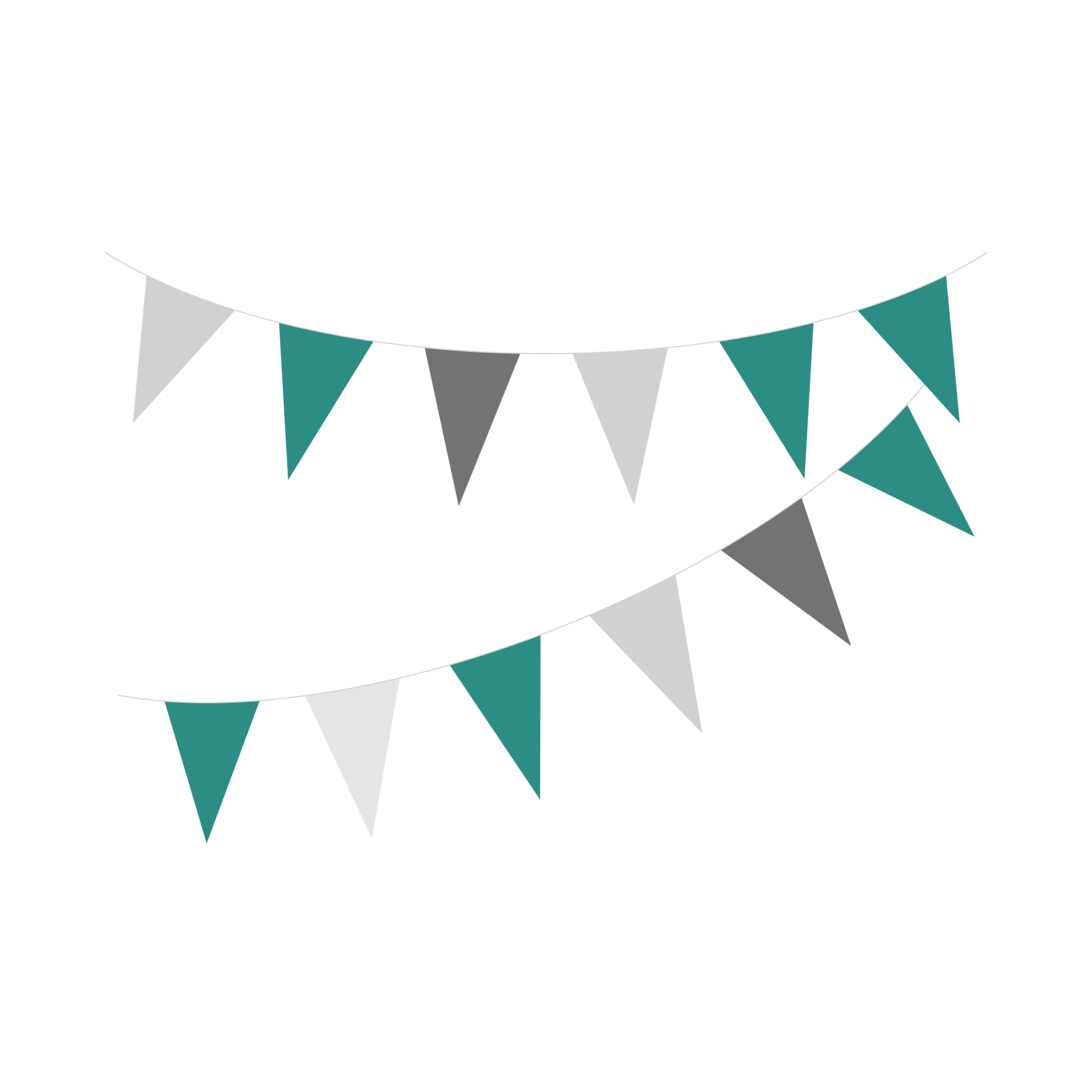 8. BUDGET OVERVIEW
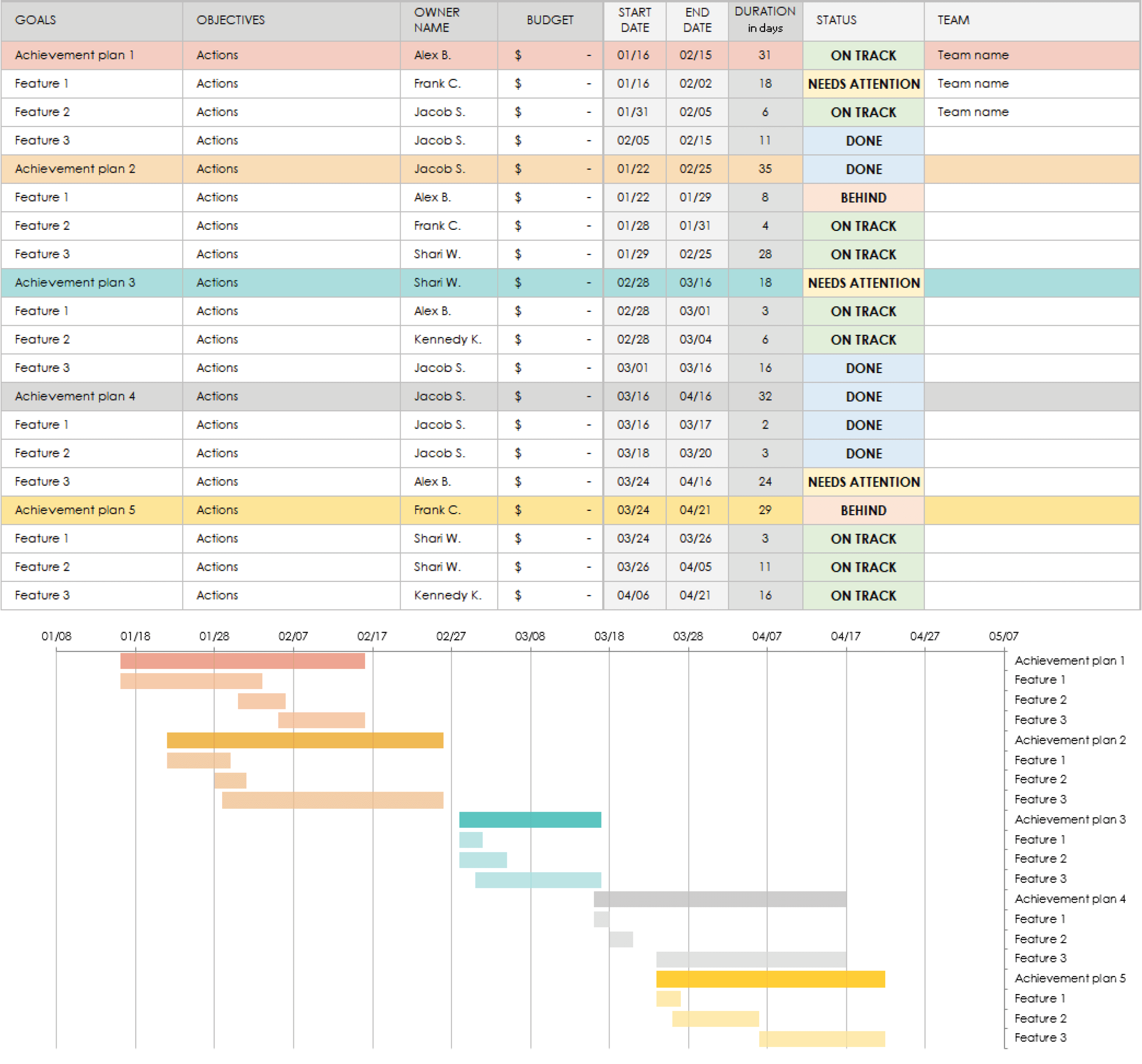 Build your itemized event budget spreadsheet in Excel, with tables, charts, etc. Then, embed the file here and/or include a static image of the Excel spreadsheet. Include flexible options based on the scale of the event.
9. PAST EVENT SUCCESSES
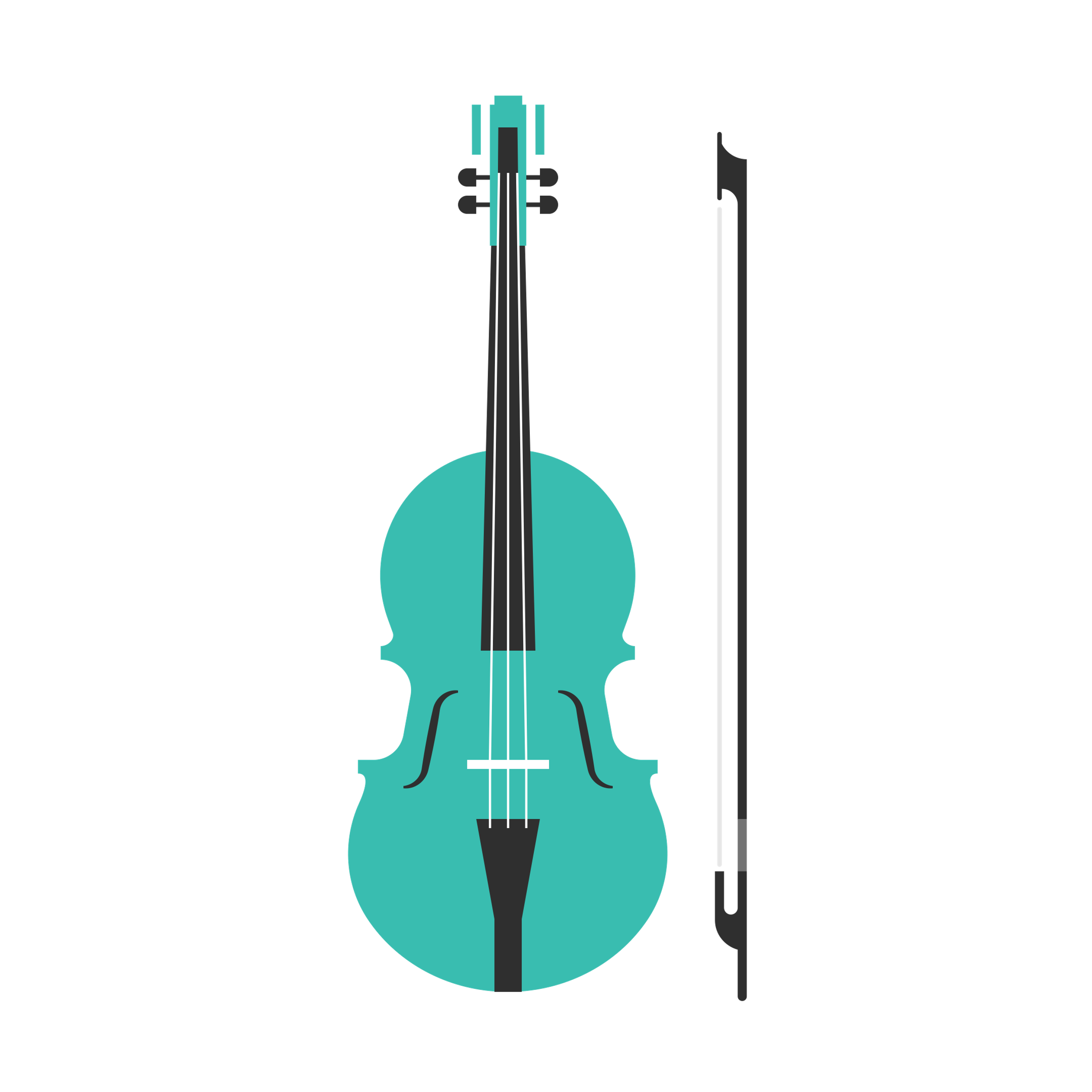 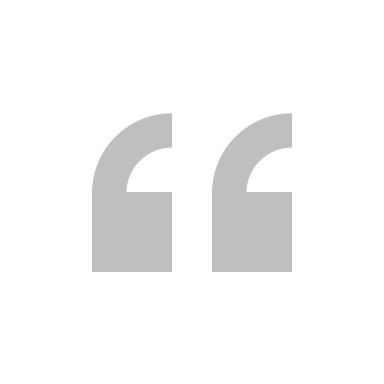 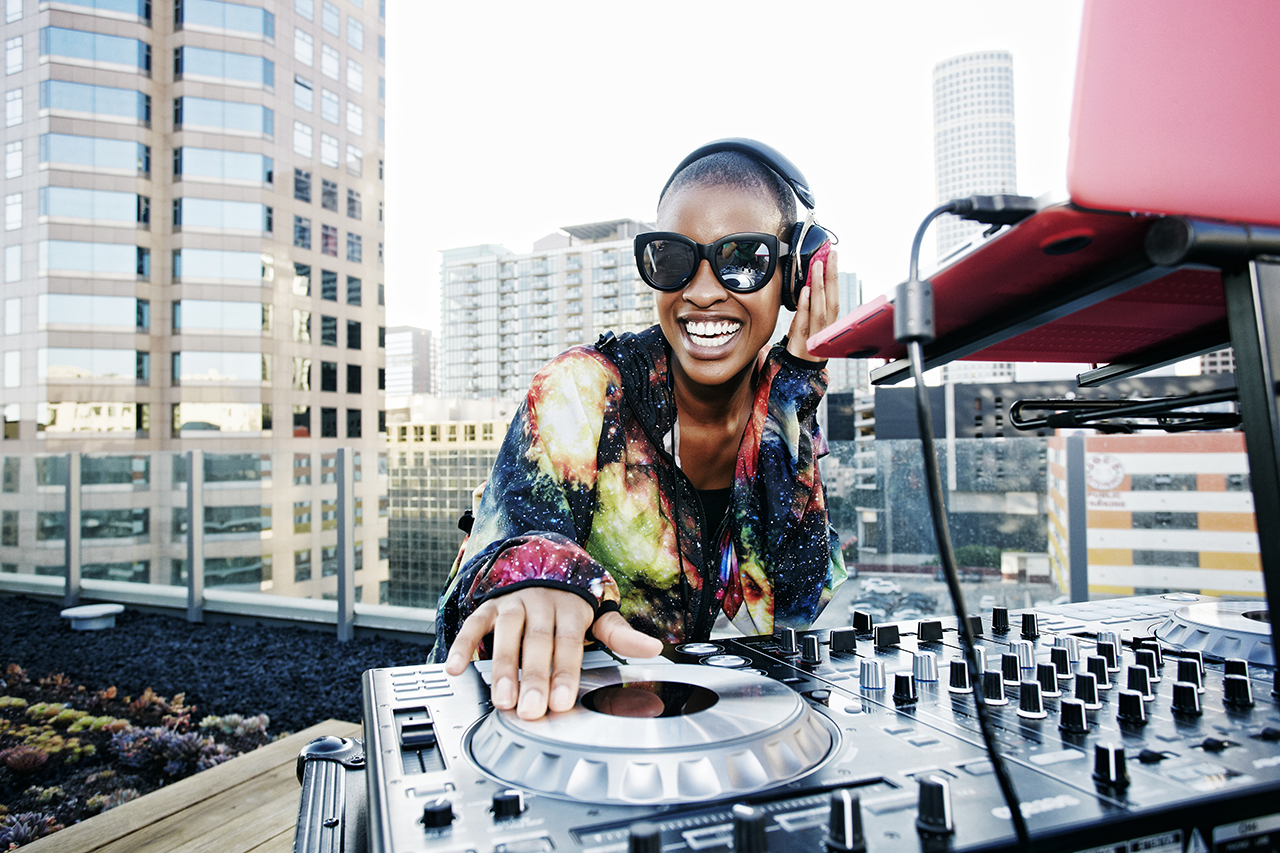 20XX’s event was a wild success, both from ticket sales and event engagement.
- Romy B., Event Performer
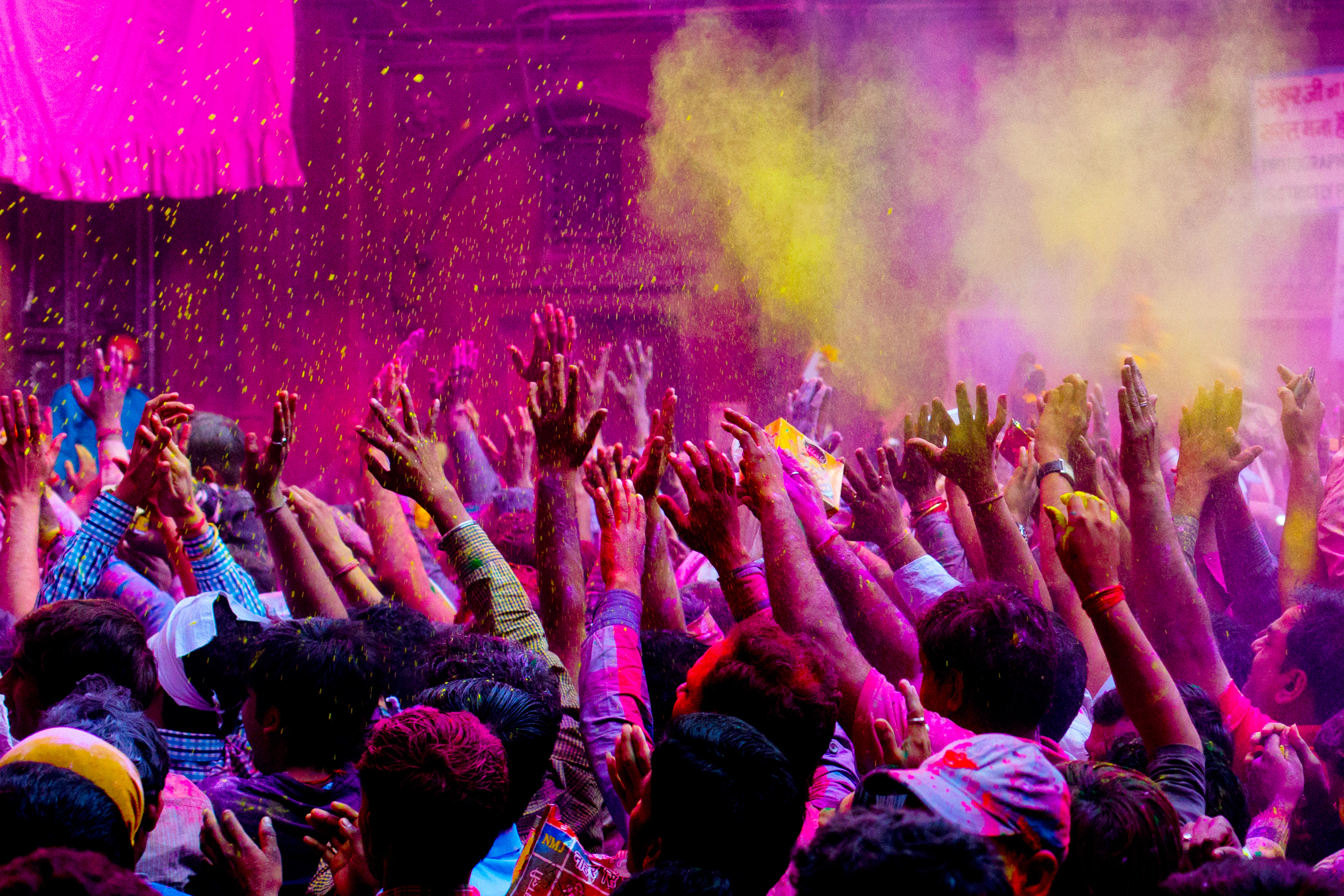 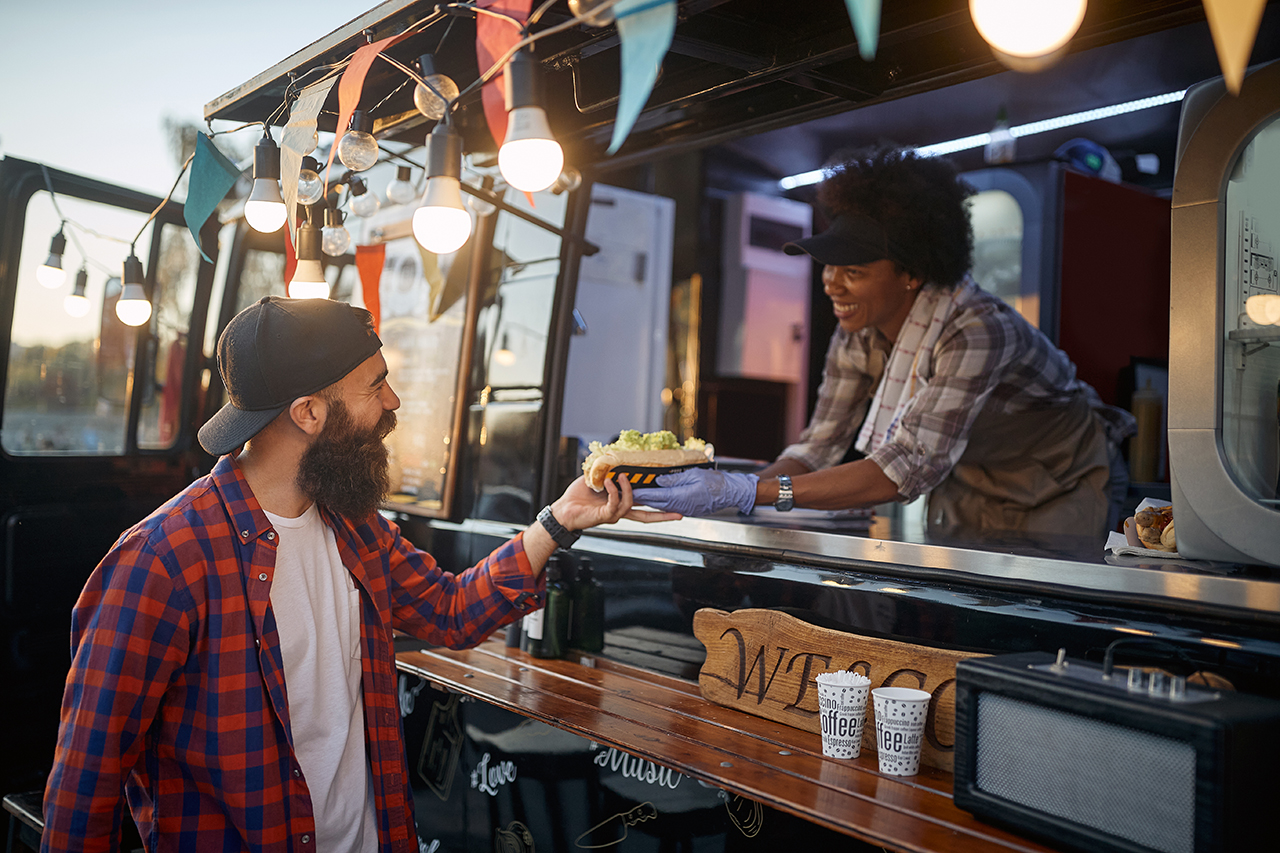 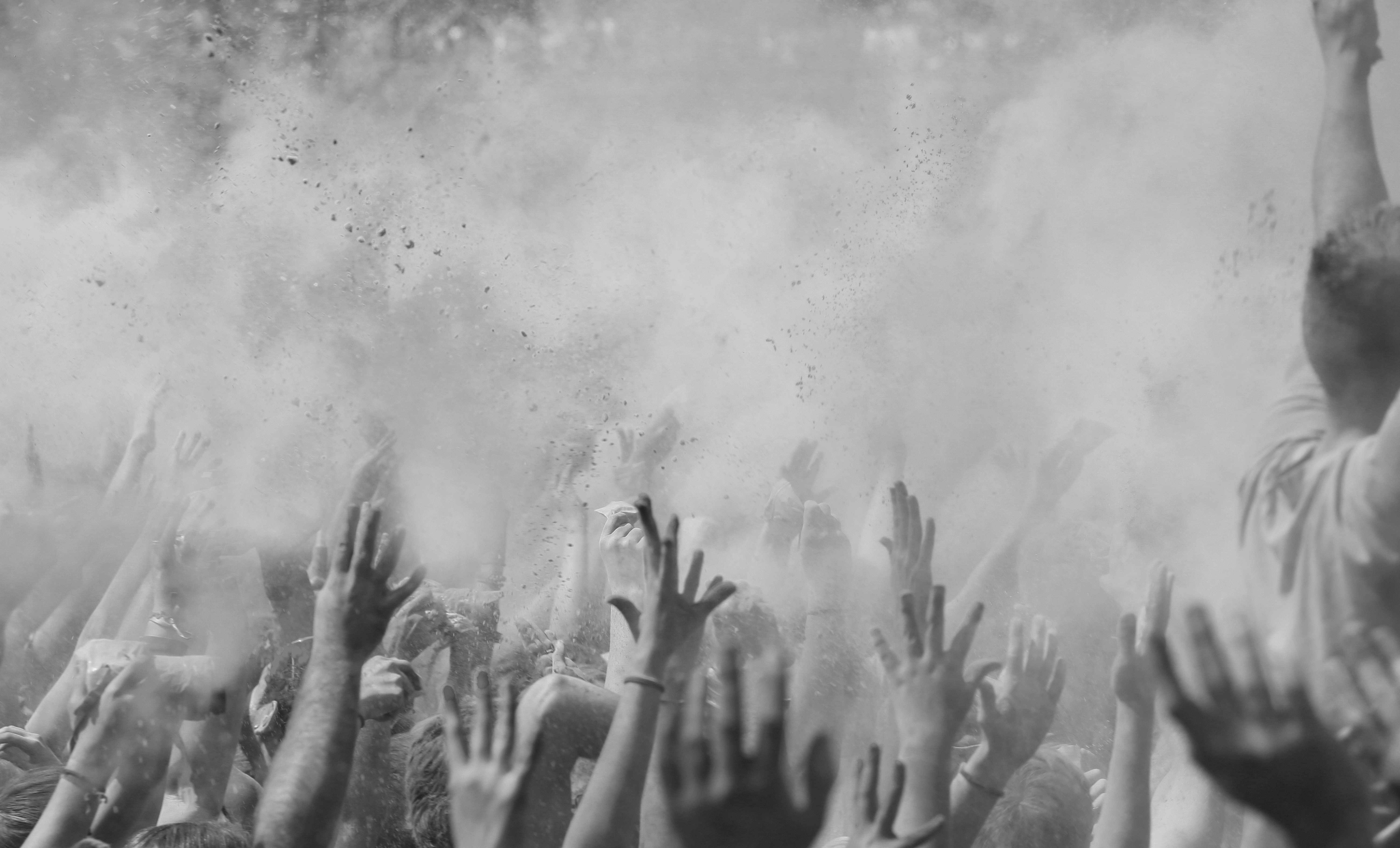 10. CLOSING AND CALL TO ACTION
Please review this proposal and share any feedback or adjustments needed. Upon approval, Harmonic Events LLC is ready to proceed with detailed planning and execution phases.
Website
Social Media Information
Person of Contact: Name, Title
Phone
Email
Address
Insert QR code
Your logo here